Who Owns That?Federal Land Grants in Aid of Railroads After the Railroad Leaves: An Update
SC Johnson 1988 Trust v. Bayfield County
649 F.3d 799, C.A. 7 (Wis. 2011)
Reversing 634 F.Supp.2d 956 (W.D. Wis., June 26, 2009)


NOTE: This presentation was updated on November 1, 2011.
1
Introduction & Summary
2
Samuel C. Johnson 1988 Trust, et al v. Bayfield County – a Big Deal?
The American Land Title Association named Samuel C. Johnson 1988 Trust, et al v. Bayfield County as one of the six lawsuits in the US with “significant ramifications on the title insurance industry” in 2009.
3
[Speaker Notes: A year ago I talked about the decision by US District Court in Madison. At that time the case was on appeal to the 7th Circuit Court of Appeals. In June, the 7th Circuit finally rendered its decision…]
Samuel C. Johnson 1988 Trust, et al v. Bayfield County – a Big Deal?
The case was significant largely because the District Court decision created uncertainty about  titles on potentially thousands of parcels – many of which would never show railroad ownership in the chain of title.
4
Samuel C. Johnson 1988 Trust, et al v. Bayfield County – 7th Circuit
In June 2011, the 7th Circuit Court of Appeals reversed the District Court in a resounding victory for private landowners.
5
[Speaker Notes: Courts are conservative and abhor things that upset the certainty of private property ownership. Judge Crabb’s decision created lots of uncertainty.]
New Bottom Line
“So the County has no right to build a snowmobile trail across the plaintiffs' lots without obtaining that right by purchase or condemnation...”

Court of Appeals Judge Richard Posner in S.C. Johnson 1988 Trust v. Bayfield County, 649 F.3d 799, C.A. 7 (Wis. 2011)
6
Map of the 7th Circuit
7
US Court Structure
8
Land Grants in Aid of Railroad Construction
In the 19th century, Congress granted substantial amounts of land in aid of railroad construction and sometimes just provided a right-of-way across public lands. 

Who owns lands within the “right-of-way” after the railroad has left?
9
10
Samuel C. Johnson 1988 Trust, et al v. Bayfield County – Reversal
District Court held that land within the land grant right-of-way reverted to the US (unless “abandoned” prior to 1988).

The 7th Circuit held that right-of-way did not revert to the US when the railroad ceased operations and that there wasn’t a federally granted “right-of-way” in the first place.
11
[Speaker Notes: The 1856 and 1864 land grant acts did not specifically grant a right-of-way. They provided lands to the states to give to railroads to aid the construction of the railroad. Judge Crabb found an ‘implied’ right-of-way under those grants or an express grant under the 1852 right-of-way act.]
How much land? 1856 & 1864 Land Grants
Land grants to Wisconsin aided in construction of 970 miles of track.
- 660 miles are still in service
- 220 miles are out of service and potentially subject to reversion to the US.
12
Wisconsin Land Grant Lines
13
1871 - End of the Grants
Public land grants for railroads had always been controversial. 

Congress issued no new land grants after 1871.

Congress continued to provide public lands for railroad rights-of-way, most notably in the General Railroad Right-of-way Act of 1875.
14
How much land? 1875 Right-of-Way Act
Fourteen Wisconsin railroads obtained at least some of their rights-of-way under the 1875 General Railroad Right-of-way Act.
15
[Speaker Notes: Hard to say how many miles of track were built on rights-of-way provided by the 1875 act. The maps on the following pages show the growth of railroads in Wisconsin after 1875.]
Wisconsin Railroad Map - 1873
16
Wisconsin Railroad Map - 1936
17
Congressional Policy toward Disused Rail Corridors
As rail lines on federally-provided rights-of-way fell into disuse,  Congress looked for ways to dispose of these rights-of-way.
18
Congressional Policy toward Disused Rail Corridors
Adopted in 1922, the Abandoned Railroad Right of Way Act allowed adjacent landowners to acquire title to the right-of-way when the railroad was “abandoned”. (43 U.S.C. § 912)
19
National Trails System Act (Rails-to-Trails) 16 U.S.C. § 1248
The Rails-to-Trails law preserves the United States' interest in the rights-of-ways for use as recreational trails unless the right-of-way was abandoned prior to October 4, 1988.
20
[Speaker Notes: SC Johnson is not a death knell for rails-to-trails. Trail use can be obtained during the STB abandonment process on any rail line.]
Samuel C. Johnson 1988 Trust, et al v. Bayfield County
The railroad, completed to Bayfield in 1883, ran across lands in Bayfield County now owned by the SC Johnson 1988 Trust and other plaintiffs. 

The railroad was built with the aid of land grants from the US.
21
[Speaker Notes: A brief recap of the SC Johnson case.]
Samuel C. Johnson 1988 Trust, et al v. Bayfield County
The tracks were long gone in 1989 when Bayfield County began acquiring the right-of-way to build a snowmobile trail. 

Bayfield County asserted it didn’t have to buy these lands because the right-of-way had reverted to the US.
22
Checkerboards
US land grants were provided in a checkerboard pattern of alternating township sections. 
Odd-numbered sections went to the railroad (via the state) in fee simple.
Even-numbered sections were retained by the US for sale to others.
23
[Speaker Notes: 1980 - SC Johnson Trust acquired their land from the C&NW in in an odd-numbered section.
The other plaintiffs owned lands in an even-numbered section.]
24
US District Court’s Ruling
District Court Judge Crabb found that:
The 1856 land grant included implied rights-of-way for the actual route of the line or that the railroad obtained its right-of-way under the 1852 Right-of-way Act.
25
[Speaker Notes: The Abandoned Railroad right-of-way Act required a declaration by Congress or a court of competent jurisdiction]
US District Court’s Ruling
District Court Judge Crabb found that:
These rights-of-way reverted to the US because the line had not been “abandoned” prior to October 4, 1988.
26
[Speaker Notes: The Abandoned Railroad right-of-way Act required a declaration of abandonment by Congress or a court of competent jurisdiction]
Samuel C. Johnson 1988 Trust, et al v. Bayfield County – 7th Circuit
The 7th Circuit Court of Appeals reversed the District Court holding:
Lands did not revert to the US.
27
No Federal Right-of-way (7th Circuit)
The 7th Circuit held:
Land grant did not include a federal grant of a right-of-way.
28
No Federal Right-of-way (7th Circuit)
7th Circuit said the railroad either:

acquired fee simple title (from the US) and thus didn’t need a right-of-way (Odd-numbered sections).
Or 
acquired as an easement from a private landowner that reverted to the private landowner when railroad operations ceased. (Even-numbered sections).
29
[Speaker Notes: You don’t need a right-of-way to cross land that you own.]
No Federal Right-of-way (7th Circuit)
“The statutes under which the federal lands in this case passed into private hands did not create railroad rights of way…There was no federal grant of a railroad right of way on which to base an inference of a federal reversion.”
SC Johnson 1988 Trust v. Bayfield County, 649 F.3d 799, 804-805, C.A. 7 (Wis.)
30
When is a Railroad “Abandoned”?
Abandoned Railroad Right-of-way Act states that abandonment must have been decreed by a court of competent jurisdiction or Congress. (43 U.S.C. § 912).

Judge Crabb ruled that abandonment certificate from the Interstate Commerce Commission did not satisfy this requirement.
31
Abandonment – 7th Circuit
The 7th Circuit disagreed:
An ICC (now STB) certificate of abandonment does satisfy the abandonment requirement in the  Abandoned Railroad Right-of-way Act . 43 USC 934
32
[Speaker Notes: This flies in the face of the statutory language in the abandoned railroad right-of-way act.]
1852 Right-of-way Act
33
Reversion to US Still Possible 1852 Right-of-way Act
1852 Right-of-way Act provided a 100’-wide right-of-way across US lands for railroads, plank roads, and Macadamized roads.
34
1852 Right-of-way Act – Reversion
1852 Right-of-way Act –
contained an express reversion clause. When railroad operations cease, the right-of-way reverts to US ownership.
35
1852 Right-of-way Act – Reversion
Thus, a railroad built on a right-of-way obtained under the 1852 Right-of-way Act could still revert to public ownership.
36
[Speaker Notes: Note that reversion in this case meant the County would have gotten the right-of-way for free. Even after this decision, the County could still acquire the land, by condemnation if they so desired. Condemnation is a hard thing for local officials to do.]
1852 Right-of-way Act – Reversion
The 1852 Right-of-way Act expired in 1867. To take advantage of the Act, the railroad had to be chartered before the expiration.
37
1852 Right-of-way Act– 7th Circuit
In SC Johnson, the railroad that obtained the land grant and built the railroad was not chartered before the 1852 Right-of-way Act expired in 1867.
38
1875 Right-of-Way Act
39
How much land? 1875 Right-of-Way Act
The 7th Circuit held that these 1875 Act rights-of-way were mere easements and did not revert to the US, which is the majority view among the federal appellate courts.
40
[Speaker Notes: Previously, it was an open question in the 7th Circuit whether rights-of-way under the 1875 act were subject to reversion to the US.]
How much land? 1875 Right-of-Way Act
“The [1875] Act does not hint at a reversionary interest, and who searching the chain of title of a lot never owned by a railroad would suspect a lurking governmental right so unsettling to the security of private property rights? …Countless tracts of private land would be encumbered with a federal easement even though no conferral of such an interest appeared in a statute or a chain of title.” Samuel C. Johnson 1988 Trust v. Bayfield County, Wis., 649 F.3d 799, * (7th CA 2011)
41
[Speaker Notes: This ruling with regard to the 1875 Right-of-way Act is probably the most important aspect of the 7th Circuit’s decision. More railroads in Wisconsin got rights-of-way under the 1875 act than under the land grants. Moreover, figuring out the location of these rights-of-way is challenging in the extreme. Probably more miles than under the land grants too.]
Old Bottom Line
“If a former right-of-way was not declared abandoned before 1988, it is no longer possible for adjacent landowners to claim a right to the property.”

District Judge Crabb in S.C. Johnson 1988 Trust v. Bayfield County, 634 F.Supp.2d 956, 974 (W.D. Wis., Jun 26, 2009)
42
New Bottom Line
“So the County has no right to build a snowmobile trail across the plaintiffs' lots without obtaining that right by purchase or condemnation...”

Court of Appeals Judge Posner in S.C. Johnson 1988 Trust v. Bayfield County, 649 F.3d 799, C.A. 7 (Wis)
43
Appendices
44
Federal Court Structure
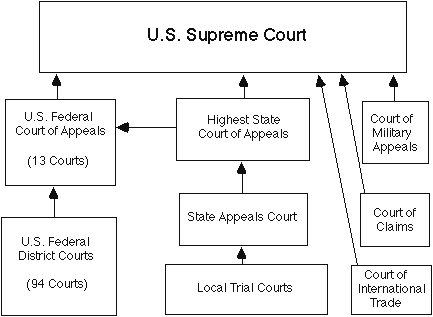 45
Railroad Land Grant Routes in Wisconsin
Three routes & all served northern Wisconsin.

1856 land grant authorized a northwest route and a northeast route.

1864 land grant authorized a central route.

Routes all completed by 1884.
46
Public Land Grants of 1856
1856 Northwest Route: “from Madison, or Columbus, by the way of Portage City to the St. Croix River or Lake between townships twenty-five and thirty-one and from thence to the west end of Lake Superior; and to Bayfield”; 
1872 – Completed to Hudson 
1883 – Bayfield
1884 – Superior
47
Tracks Out – Northwest Route
Superior Branch: 
Northline to Gordon, except Spooner to Trego
Trego to Gordon is Rails-to-Trails
Bayfield Branch: 
Northline to Bayfield, except Trego to Hayward
Tomah- Hudson
Elroy to Warren
Camp Douglas – Wyeville (UP is returning this line to service)
48
1884 Map - Northwest RouteHudson to Superior & Bayfield
49
1884 Map - Northwest RouteShell Lake to Superior & Bayfield(Note: Trego is located at Superior Jct.)
50
[Speaker Notes: Trego to Gordon, 25 miles, is rails-to-trails.]
Wisconsin 1884 Railroad Map Data
51
1866 Land Grant Survey Map
52
[Speaker Notes: Note: This map does not show the third, central land grant route. It does show a land grant wagon road from Fort Howard, Wisconsin to Lac Vieux Desert at the Wisconsin – Michigan border]
1875 Right-of-Way Act Railroads
Chicago, St. Paul, Minneapolis & Omaha Railway
Chicago, Milwaukee & St. Paul Ry. 
Duluth, South Shore & Atlantic Ry. (successor to Detroit, Mackinac, & Marquette Railroad and Duluth, Superior, & Michigan Ry.)  
Duluth, Superior, & Michigan Ry. (later Duluth, South Shore & Atlantic Ry.)
Eastern Ry. of Minnesota.
Minneapolis, Sault Ste. Marie & Atlantic Ry.
Princeton & Western Railway
Menominee River Railroad 
Milwaukee, Lake Shore and Western Railway
Winona, Alma, & Northern Ry. 
Wisconsin and Michigan Railroad 
Wisconsin Central Railway
Hazelhurst & Southeastern Ry. (added between 1896 and 1903 based on GLO annual reports)
Northern Pacific Ry.
53
State Law History of the Federal Land Grants
54
Northwest Grant
55
Northwest Grant
56
Northwest Grant
57
Northwest Grant
58
Cases & Statutes
59
Cases
Samuel C. Johnson 1988 Trust v. Bayfield County, Wis., 649 F.3d 799, C.A.7 (Wis.), June 17, 2011 (NO. 09-2876, 09-2879)Samuel C. Johnson 1988 Trust v. Bayfield County, Wis., 634 F.Supp.2d 956 (W.D. Wis., Jun 26, 2009) (NO. 06-CV-348-BBC).
Samuel C. Johnson 1988 Trust v. Bayfield County, 520 F.3d 822, 833 (7th Cir.2008). 
Mauler v. Bayfield County, 204 F.Supp.2d 1168 (W.D.Wis.2001), affirmed by the Court of Appeals for the Seventh Circuit. Mauler v. Bayfield County, 309 F.3d 997 (7th Cir.2002). Right-of-way was subject to reversion despite claim that the grant to the railroad did not state explicitly that it a “right-of-way.” The land grant was made for the limited purpose of constructing and operating a railroad, and recognized the long-term interest of the United States in the transportation corridor.
Northern Pacific Ry. Co. v. Townsend, 190 U.S. 267, 271, 23 S.Ct. 671, 47 L.Ed. 1044 (1903). Held that US gave railroads a limited fee for right-of-way. Right-of-way is subject to reversion to US.
Great Northern Railway Co. v. United States, 315 U.S. 262, 273, 62 S.Ct. 529, 86 L.Ed. 836 (1942). Held that after 1871, the US only gave railroads an easement for the right-of-way. No reversion to US.
60
Cases
Hash v. U.S., C.A.Fed. (Idaho) 2005, 403 F.3d 1308. Controversial decision by the Federal Circuit held the United States retained no interest in rights-of-way granted after 1871. Successors to original land patentees who took fee title “subject to” pre-existing railroad right-of-way suffered taking when, after their fee title was disencumbered by railroad abandonment of right-of-way, government converted land under former easements to public trail. Concern that the ruling will greatly increase cost for Rails-to-Trails in states that only received post-1871 right-of-way for railroad and no land grant subsidy.
Phillips Co. v. Denver and Rio Grande Western R. Co., C.A.10 (Colo.) 1996, 97 F.3d 1375. Authorization from Interstate Commerce Commission (ICC) to abandon railroad line is prerequisite to court's determination that determination that railroad has abandoned right-of-way under 43 USC s. 912.
U.S. v. Marvin M. Brandt Revocable Trust, Slip Copy, 2008 WL 7185272 (D.Wyo.,2008) describes split of the federal circuits on whether the US retains a reversionary interest in post-1871 railroad rights-of-way.
61
Cases
Beres v. United States, 64 Fed.Cl. 403 (2005), concludes that the US retained no reversionary interest in rights-of-way granted under 1875 Right-of-way Act.
Vieux v. East Bay Regional Park District, 906 F.2d 1330, 1335 (9th Cir.1990) US retains a reversionary interest in ROW grants under the 1875 act.
Marshall v. Chi. & Nw. Transp. Co., 31 F.3d 1028 (10th Cir.1994), US retains a reversionary interest in ROW grants under the 1875 act.
Pollnow v. State Dept. of Natural Resources, 88 Wis.2d 350, 355, 276 N.W.2d 738, 741 (1979).
State v. Holmgren, 111 Wis.2d 700, 332 N.W.2d 311 (Ct.App.1983) (unpublished disposition). State court ruling of abandonment.
62
Federal Statutes – 1852 Right-of-way Act & 1856 Grant & Amendments
Right of Way Act of 1852, Ch. 80, 10 Stat. 28 (Aug. 4, 1852), amended by Ch. 179, 12 Stat. 577 (July 15, 1862). Provides 100’ right-of-way; 200’ where terrain requires it. In 1855, Congress extends Right-of-way Act of 1852 to “all of the public lands of the United States, in the Territories of the United States.” Ch. 200, 10 Stat. 686 (Mar. 3, 1855).
1856 Land grant – An Act granting Public Lands to the State of Wisconsin to aid in the Construction of Railroads in said State, Statutes at Large, XI, 20 [Ch. 43, 11 Stat. 20 (June 3, 1856)]. Grants the Northeast and Northwest routes.
1862 Joint Resolution authorizes shift in the 1856 Northeast route between ranges 16-23 east of the 4th principal meridian. [Res. 80, 12 Stat. 618 (April 25, 1862)].
1864 Land grant – An Act granting Lands to aid in the Construction of Certain Railroads in the State of Wisconsin, Statutes at Large, XIII, 66. [Ch. 80, 13 Stat. 66 (May 5, 1864)]. Grants a 3rd route & breaks Northwest route in to: 1. St. Croix Lake or river-Bayfield & Superior; 2. Tomah-St. Croix river. 
1865 – Extends time for Northeast route completion to June 3, 1871. [Ch. 53, 13 Stat. 520 (Mar. 3, 1865)].
63
Federal Statutes  1864 Grant & Amendments
1864 Land Grant Act – An Act granting Lands to aid in the Construction of Certain Railroads in the State of Wisconsin, Statutes at Large, XIII, 66. [Ch. 80, 13 Stat. 66 (May 5, 1864)], amended by Ch. 82, 18 Stat. 28 (Mar. 3, 1875). Extends to end of 1876 time for Wisconsin Central to complete third route.
1865 – Extends time for Northeast route completion to June 3, 1871. [Ch. 53, 13 Stat. 520 (Mar. 3, 1865)].
1866 – Allows adjustment in WC route to include Ripon & Berlin as requested by state legislature. Res. 53, 14 Stat. 360 (June 21, 1866)].
1875 – Authorizes WC to straighten route by dropping Ripon & Berlin as requested by state. [Ch. 176, 18 Stat. 511 (Mar. 3, 1875)].
1875 – General Railroad Right of Way Act of 1875, 43 U.S.C. § 934, provided right-of-way (easements) across public lands.
1922 – Abandoned Railroad Right of Way Act, 43 U.S.C. § 912
1982 – National Trails System Act (Rails-to-Trails), 16 U.S.C. § 1248
64
Railroad conveyances Section 190.11 Wis. Stats.
190.11 Railroad conveyances, how executed and filed. (1) Every conveyance or lease, deed of trust, mortgage or satisfaction thereof made by any railroad corporation shall be executed and acknowledged in the manner in which conveyances of real estate by corporations are required to be to entitle the same to be recorded, and shall be filed with the department of financial institutions, which shall endorse thereon “filed” and the date of filing.
(2) A record of filing under sub. (1) shall from the time of reception of the instrument have the same effect as to any property in this state described therein as the record of any similar instrument in the office of a register of deeds has as to property in his or her county, and shall be notice of the rights and interest of the grantee, lessee or mortgagee by such instrument to the same extent as if it were recorded in all of the counties in which any property therein described may be situated.
(3) The department of financial institutions shall collect a fee of $1 per page filed under sub. (1).
(4) The department of financial institutions shall collect a fee at the rate under s. 77.22 and, on or before the 15th day of the month after the fee is collected, shall remit that fee to the department of administration for deposit in the general fund. Sections 77.21, 77.22 and 77.25 to 77.27 apply to the fee under this subsection.
History: 1981 c. 20; 1985 a. 29; 1991 a. 39; 1993 a. 412; 1995 a. 27.
65
Key Resources & Suggested Reading
Sanborn, John Bell. Congressional grants of land in aid of railways, Bulletin of the University of Wisconsin, (Economies, Political Science, and History Series, vol. 2, no. 3, pp. 263-392.) August 1899.
Greiner, Gordon Oswald., Wisconsin national railroad land grants, Thesis (M.S.)--University of Wisconsin--Madison, 1935.
Railroad maps at State Historical Society: http://www.wisconsinhistory.org/libraryarchives/maps/search.asp (Click on “Type of Map”, choose “railroad map”.
Wisconsin Railroad Timeline at http://riptrack.net/wisconsin created by Sean Lamb, a Wisconsin-based railroad fan.
66
Key Resources & Suggested Reading
Kaysen, James P. The Railroads of Wisconsin, 1827-1937. (Boston: The Railway and Locomotive Historical Society, 1937). Online facsimile at http://www.wisconsinhistory.org/turningpoints/search.asp?id=63 
First Annual Report of the Railroad Commissioners of Wisconsin, 1874, Madison, Wisconsin http://books.google.com/books?id=AGgaAQAAIAAJ&pg=PP4#v=onepage&q&f=false
Haney, Lewis Henry, A Congressional History of Railways in the United States, 1850-1887, Bulletin of the University of Wisconsin, , (Economies, Political Science, and History Series, vol. 6, no. 1, pp. 1-336.) January 1910.
Hunt, Robert S., Law and Locomotives: The Impact of the Railroad in Wisconsin Law in the Nineteenth Century (June 1958)
67
Key Resources & Suggested Reading
Gates, Paul W. History of Public Land Law Development, United States. Public Land Law Review Commission (1968).
Donaldson, Thomas. The public domain: its history, with statistics, United States. Public Lands Commission (1903-1905). Excellent statistical compilation, but be careful to note which edition.
Ranney, Joseph A., Imperia in Imperiis: Law and Railroads in Wisconsin, 1847-1910, Wisconsin Lawyer Magazine.
Merk, Frederick Economic history of Wisconsin during the Civil War decade, Madison, The Society, 1916. Publications of the State Historical Society of Wisconsin.
68
Key Resources & Suggested Reading
Bernd, John Muth, The La Crosse and Milwaukee railroad land grant, 1856, Wisconsin Magazine Of History. Volume: 30 /Issue: 2 (1946-1947)
Cronon, William, Nature's Metropolis: Chicago and the Great West, W. W. Norton & Company (1992)
Railroad maps at Library of Congress: http://memory.loc.gov/ammem/gmdhtml/rrhtml/rrhome.html
69
Contemporary Commentary
Top Lawsuits Impacting the Title Industry, by ALTA Title Counsel Committee, TitleNews, May 2010 - Volume 89, Number 5 at page 10.
Roberts, Darwin P. The legal history of federally granted railroad rights-of-way and the myth of congress's “1871 shift”, University of Colorado Law Review, Winter 2011
Wright, Danaya C. The Shifting Sands of Property Rights, Federal Railroad Grants, and Economic History, 38 Envtl. L. 711, 716
70
Disclaimer
The views expressed are solely my own and not the official position of the Office of the Commissioner of Railroads or the state of Wisconsin generally. 

NOTE: This presentation was updated on November 1, 2011.
71
Acknowledgement
I want to thank the Wisconsin Historical Society for granting me permission to use some of the map images included in  my presentation.
72
Douglas S. Wood
Legal Counsel
Office of the Commissioner of Railroads
608-266-9536 
doug.wood@wisconsin.gov
73